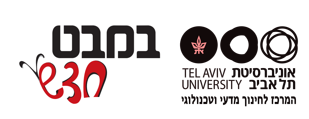 פנטומימה
עונות השנה, החושים שלנו, להיות בריאים
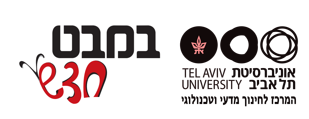 פנטומימה החושים שלנו, עונות השנה, להיות בריאים
שם המשחק: פנטומימה
מטרת המשחק: להשיג כמה שיותר קלפים
מספר קלפים: 54
מספר משתתפים: 4-2

בסוף הקובץ יש תשע כרטיסיות ריקות מכל נושא.
הנחיות למורה
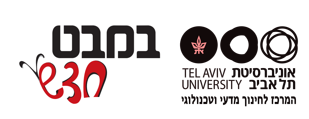 מדפיסים את הקלפים ואת לוח המשחק. סדרה אחת לכל קבוצת תלמידים (2 - 4)
גוזרים את הכרטיסיות לפי הקווים.
מחלקים לכל קבוצה סדרה אחת של המשחק.
מציגים לתלמידים את הנחיות המשחק.
משחקים בכיף.
לאחר המשחק מבקשים לצבוע את הקלפים.
עורכים שיח בעקבות המשחק?
איזה נושא היה קשה להצגה?
איזה נושא היה קל להצגה?
מה למדתם חדש בעקבות המשחק?
הוסיפו כרטיסים משלכם.
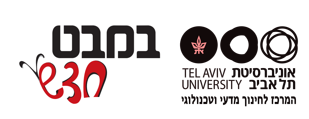 הוראות משחק
מסדרים את הקלפים על לוח המשחק לפי הנושאים. 
כל משתתף/ת בתורו בוחר נושא ושולף קלף מראש הערימה.
על המשתתף/ת להציג לשאר החברים את הקלף ללא מילים (בפנטומימה)
מנצח/ת מי שהצליח/ה להשיג את המספר הקלפים הרב ביותר.
                                 משחקים בהנאה
פַּנְטוֹמִימָה
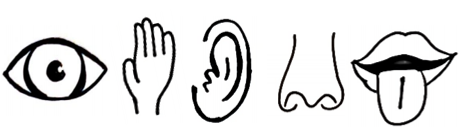 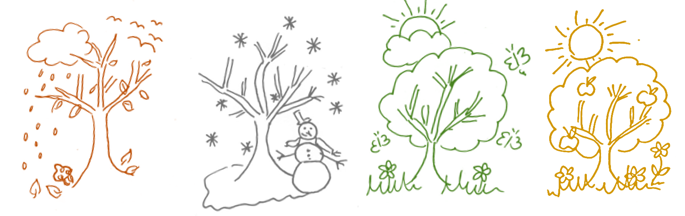 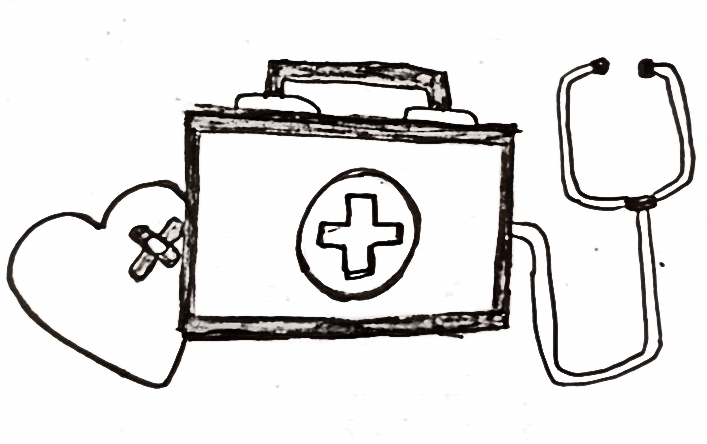 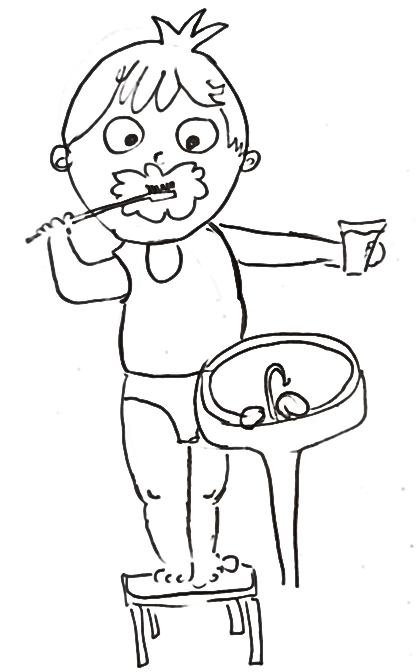 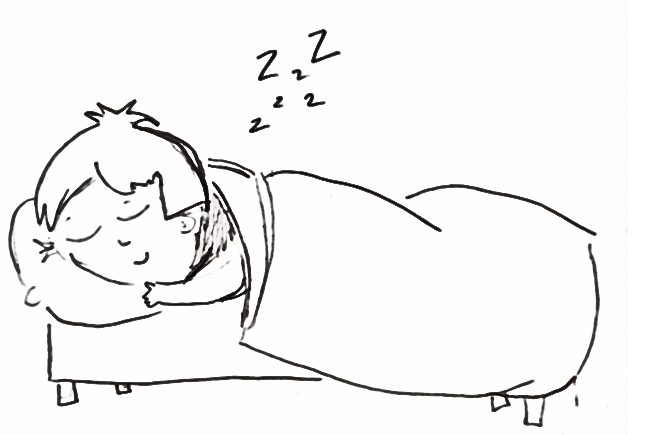 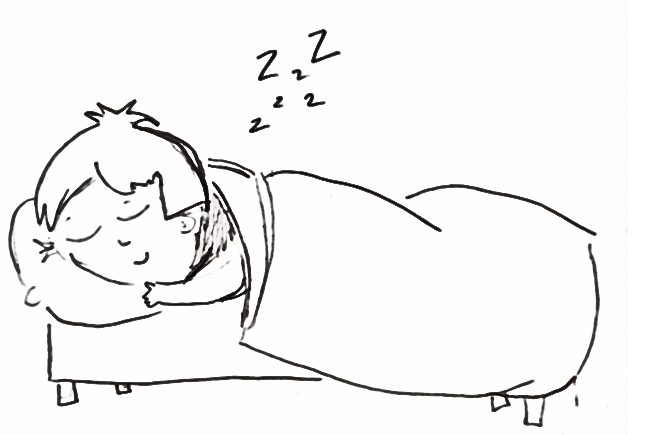 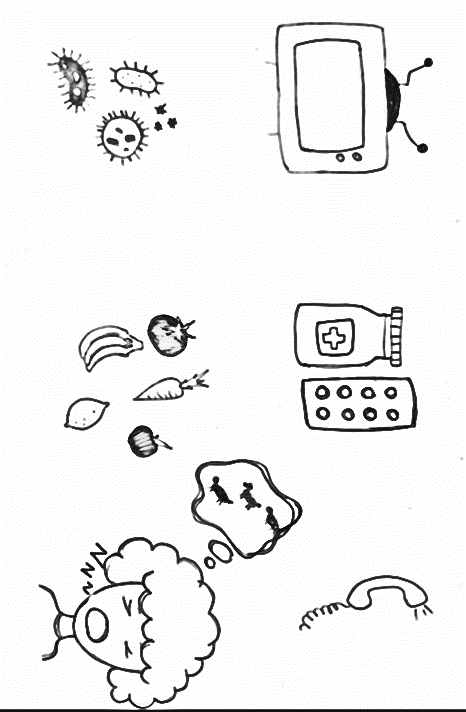 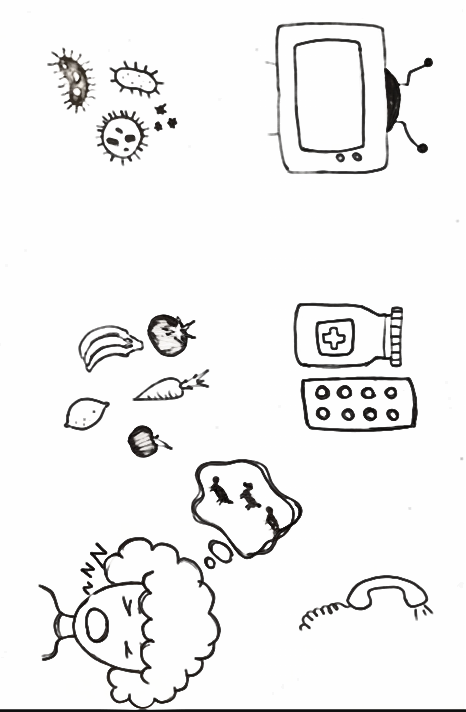 [Speaker Notes: לוח משחק]
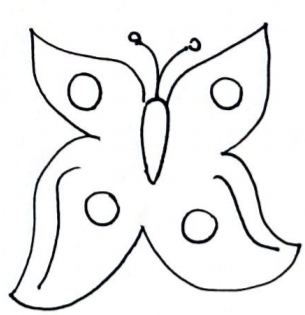 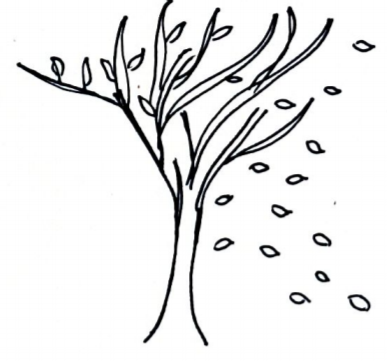 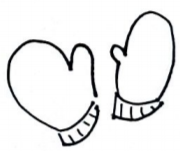 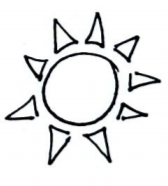 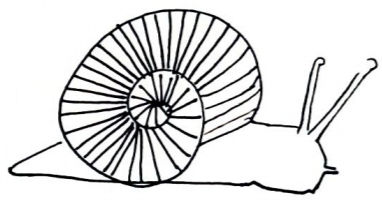 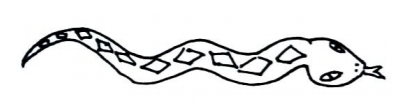 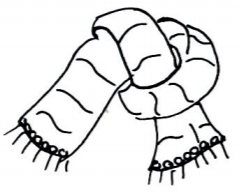 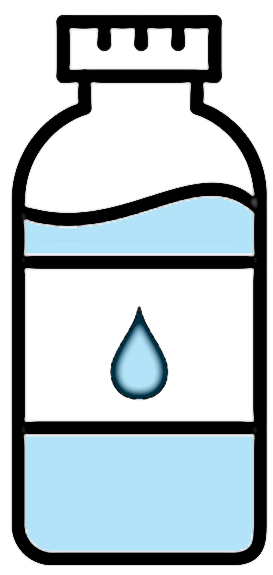 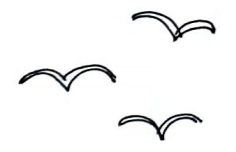 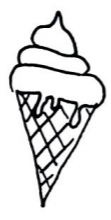 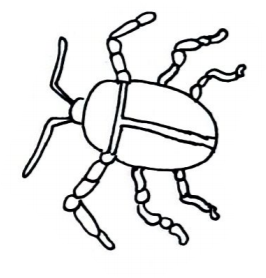 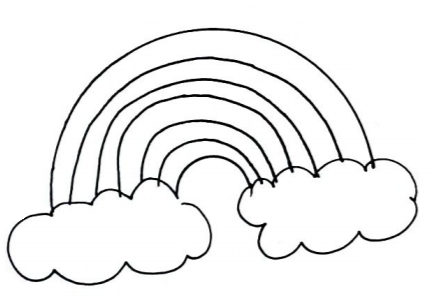 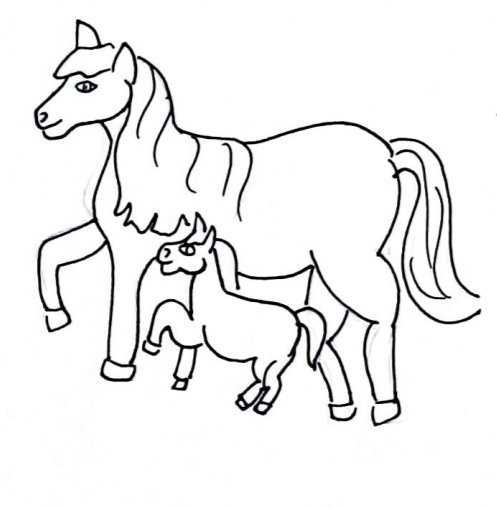 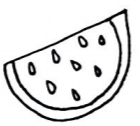 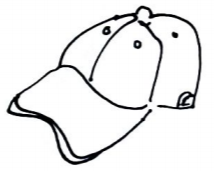 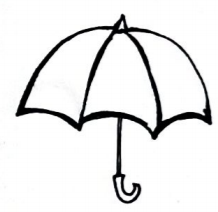 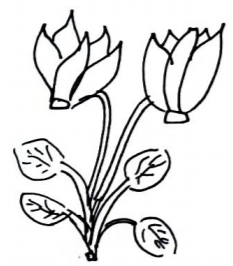 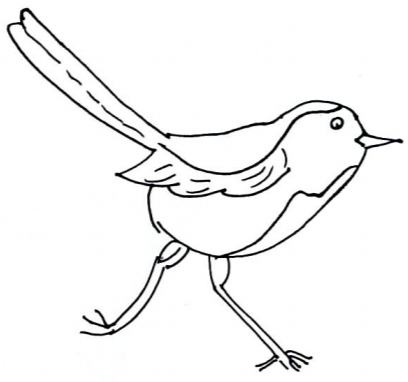 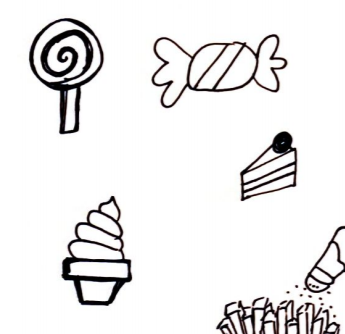 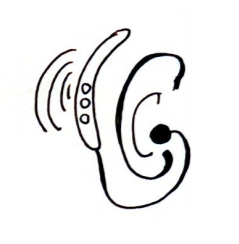 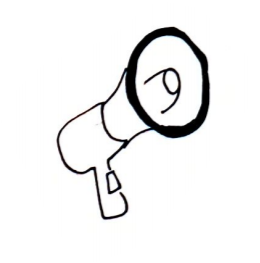 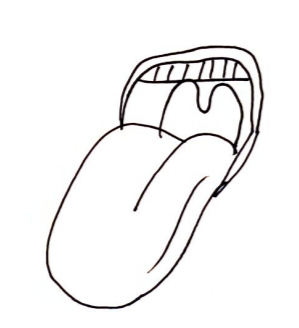 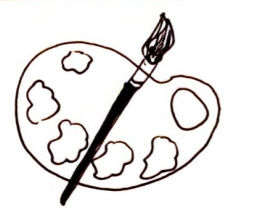 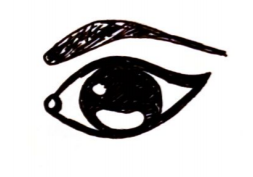 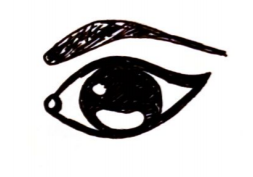 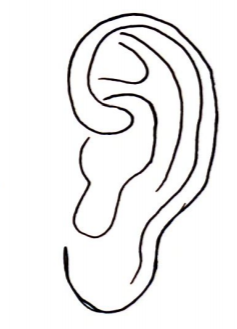 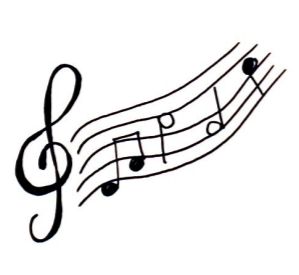 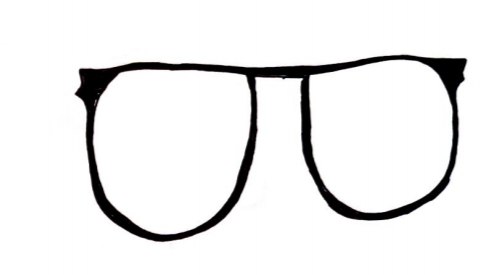 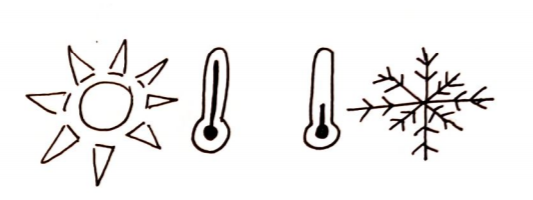 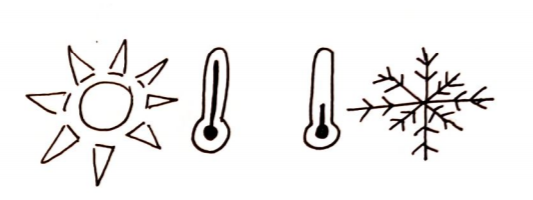 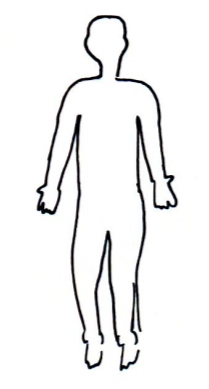 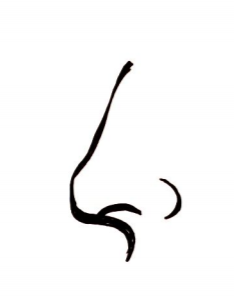 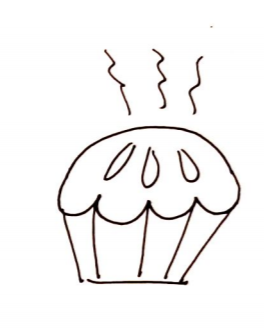 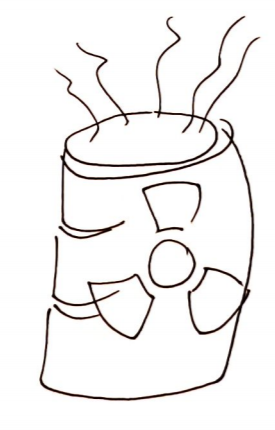 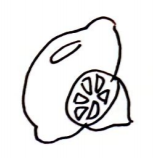 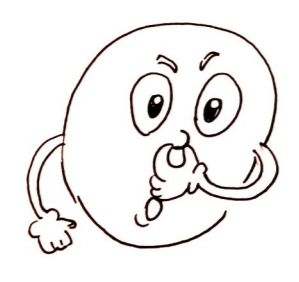 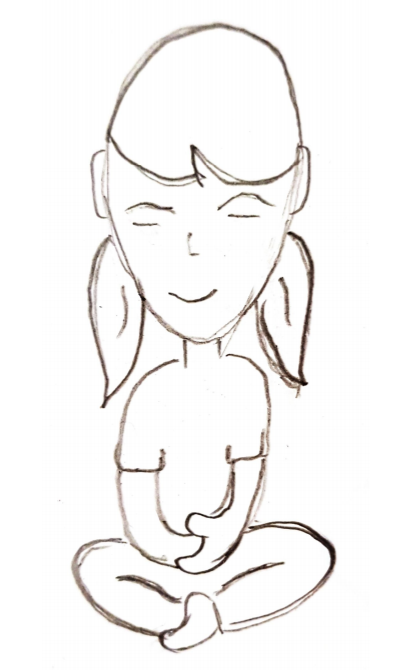 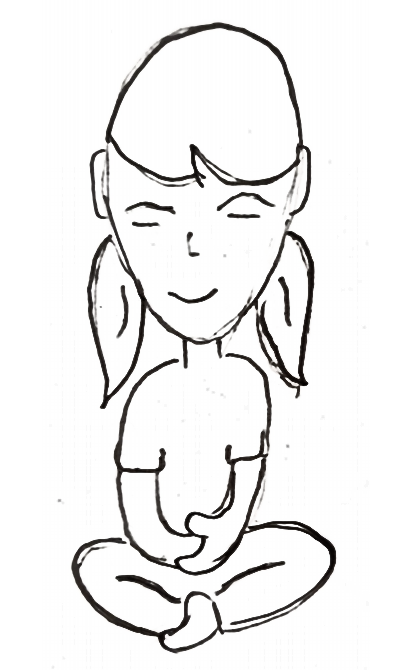 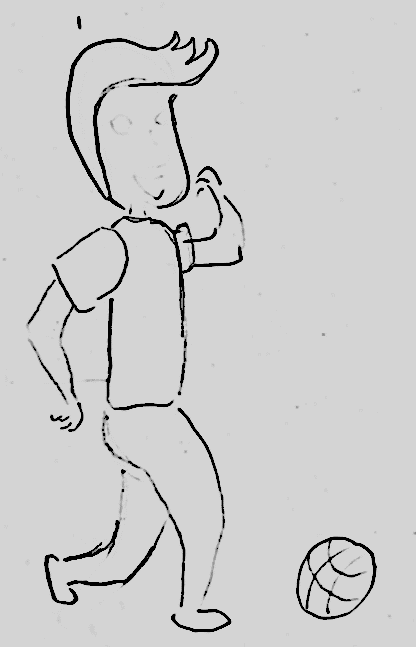 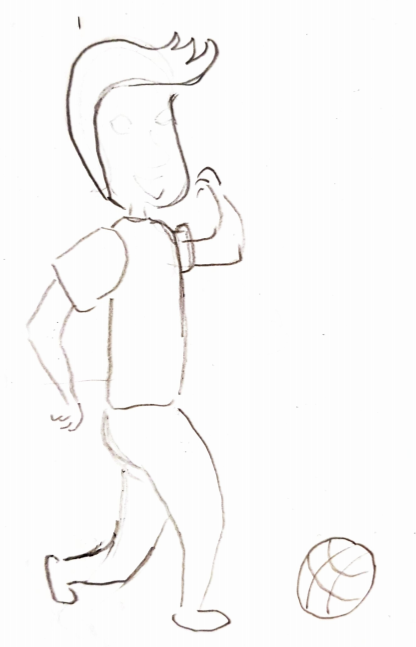 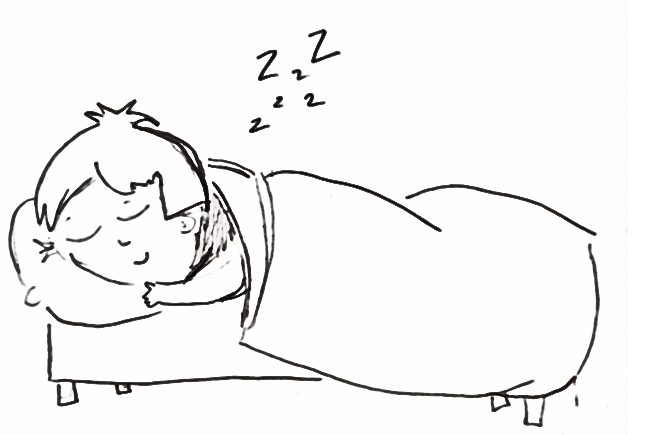 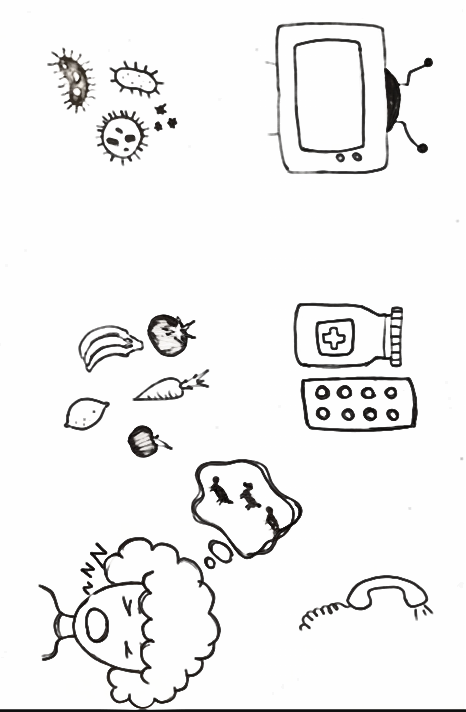 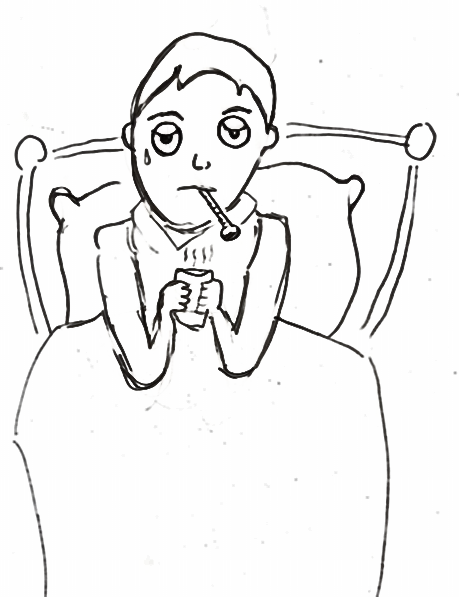 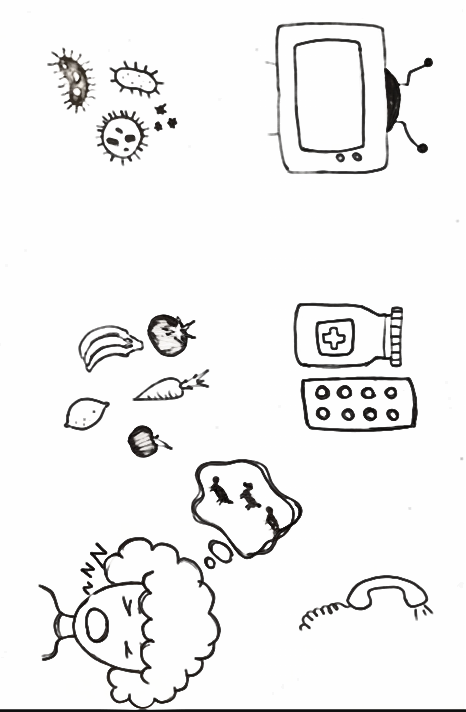 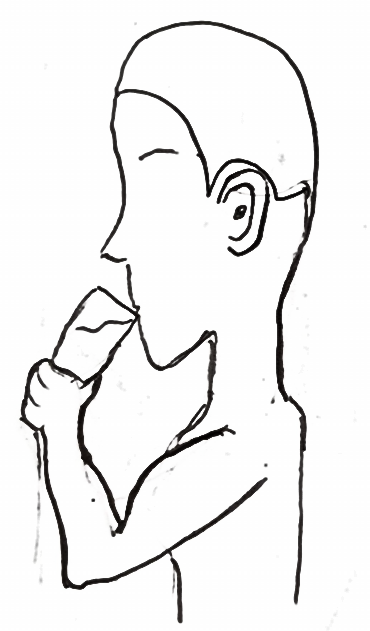 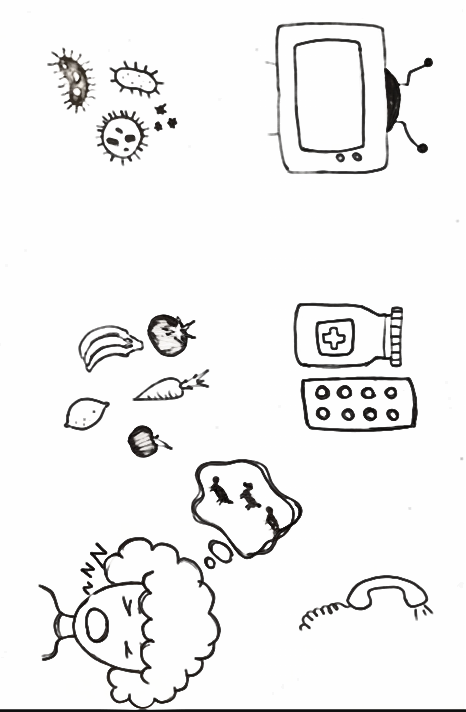 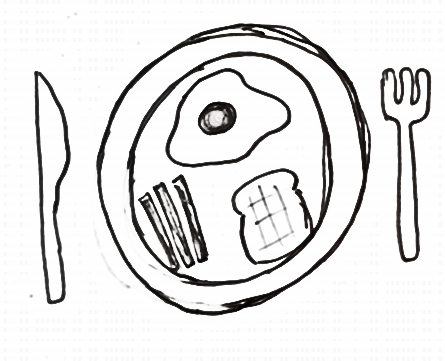 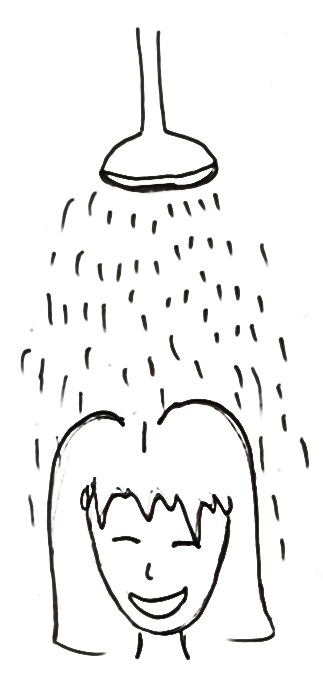 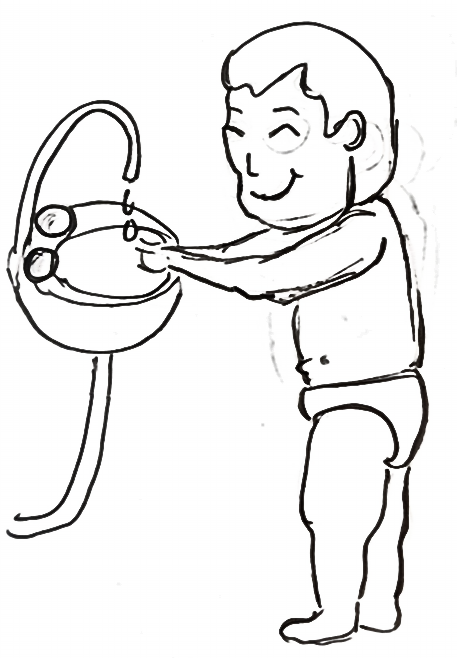 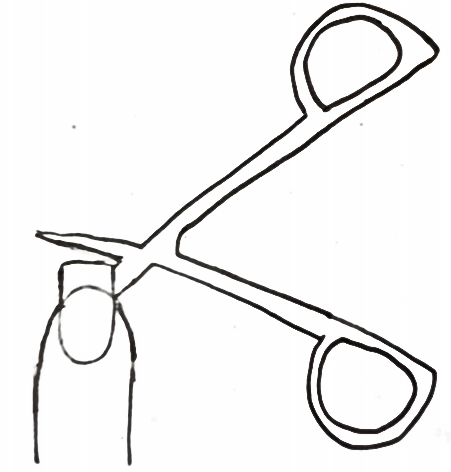 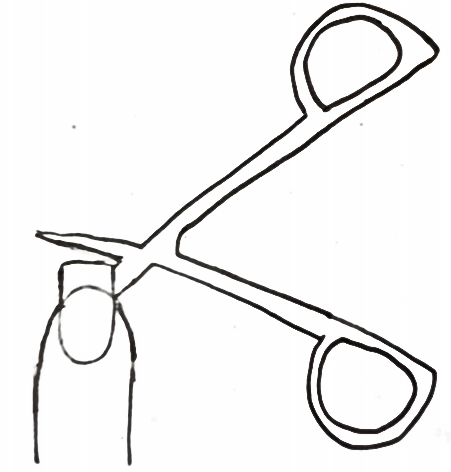 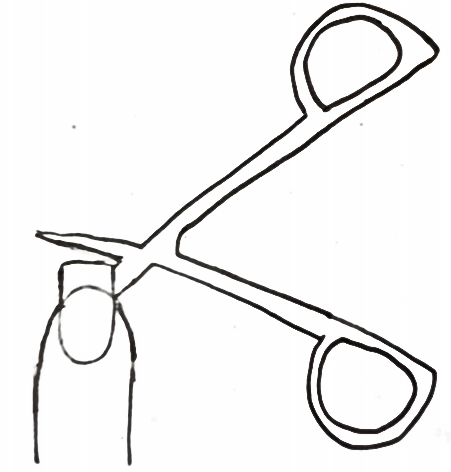 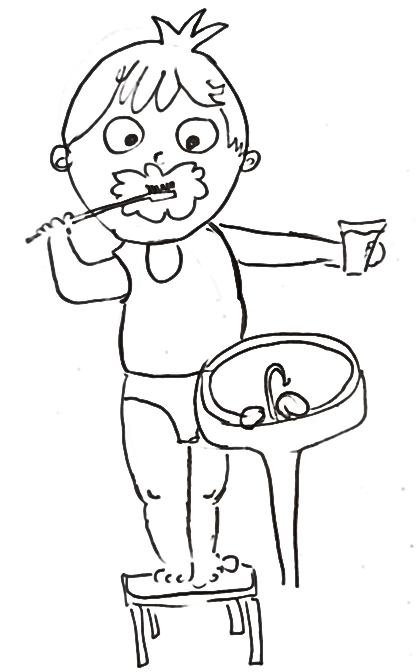 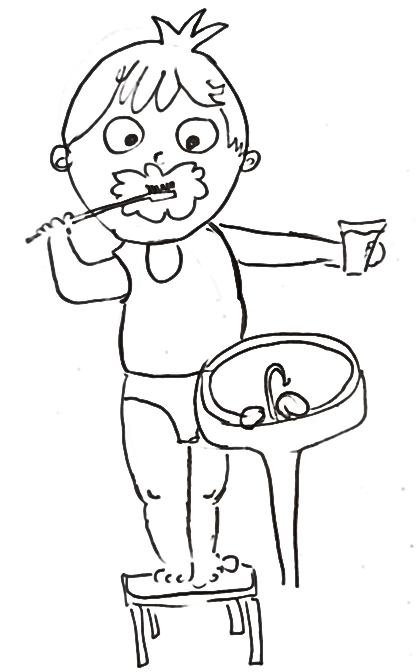 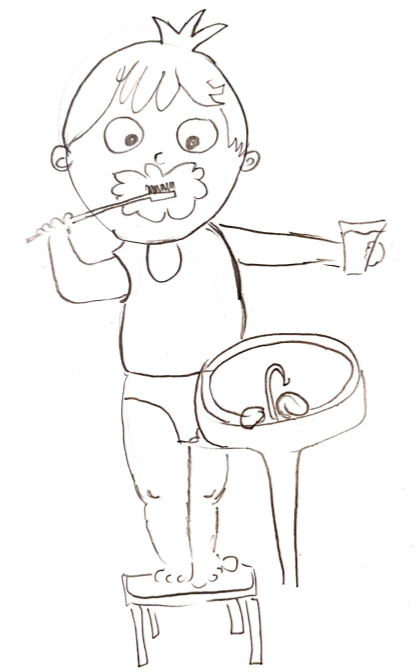 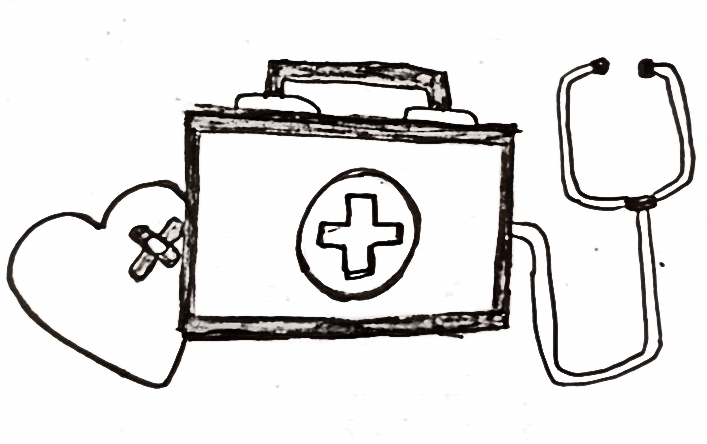 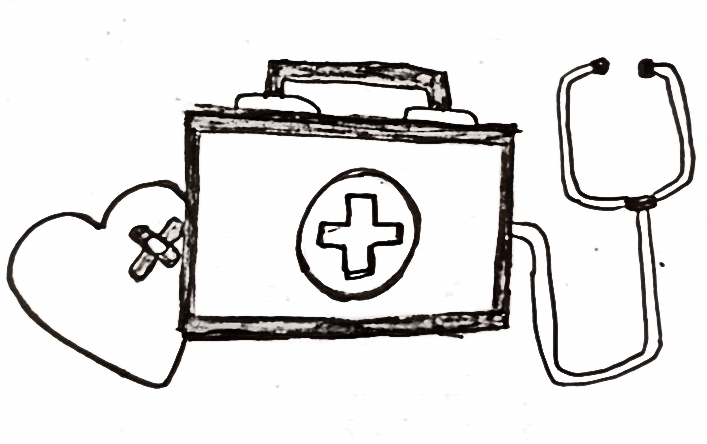 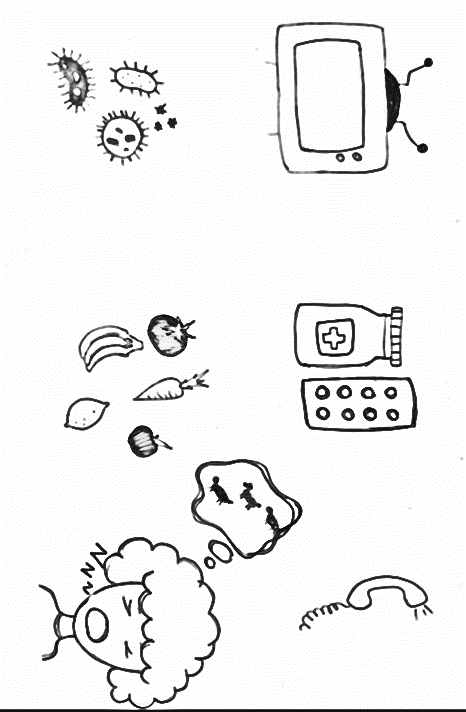 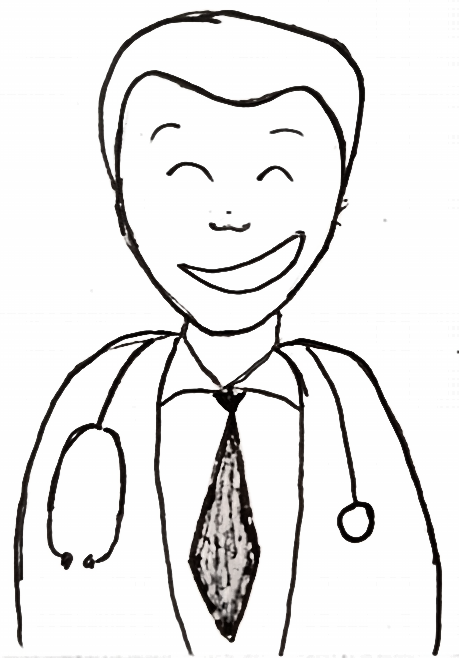 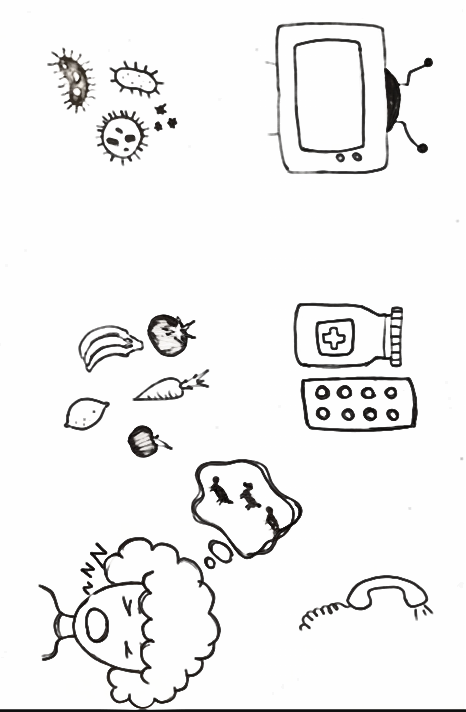 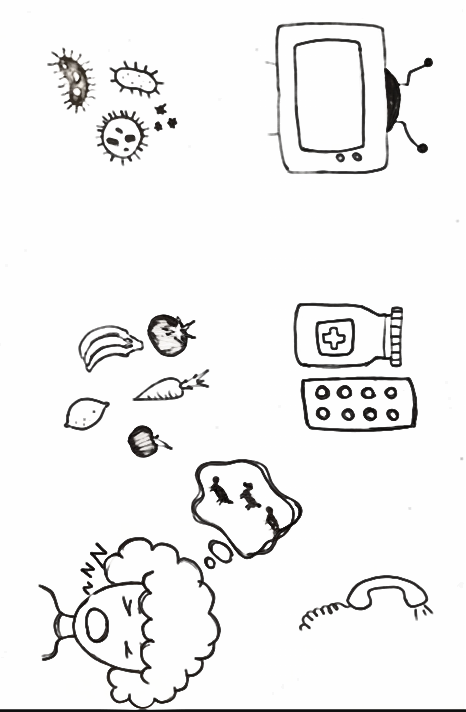